ESG Trends and Current Developments
Shelli Willis
Adrianna ScheerCook
August 2022
Significance of ESG
Significance of ESG
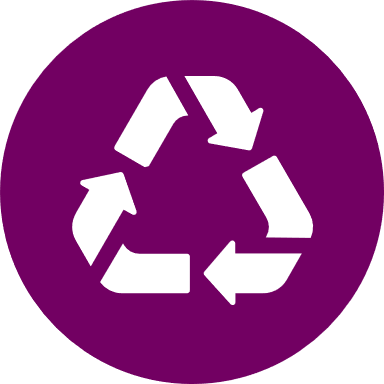 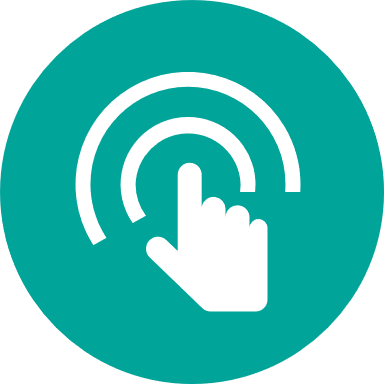 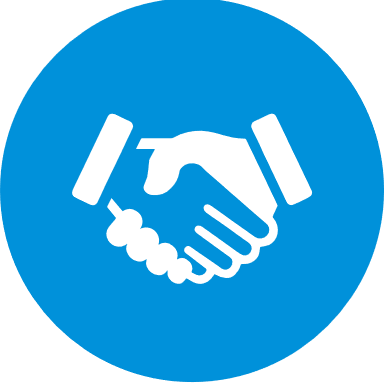 ESG stands for environmental, social and governance and encompasses certain non-financial performance indicators, risks, and opportunities for a company
Investors, regulators and other stakeholders are increasing pressure to address ESG activities and disclosures
Implementing ESG programs requires stating policies and goals, monitoring progress and reporting on progress
Increasing Shareholder and Regulator Attention
For shareholders and regulators, the governance aspect of ESG has long been a focus.
Now, the environmental and social aspects are coming to the forefront.
As the SEC begins to require certain ESG disclosures from certain public companies:
Shareholders and other stakeholders likely will expect similar disclosures from companies not subject to the requirements.
Other regulators may, implicitly or explicitly, begin to expect similar attention to ESG matters from the companies they regulate. 
While the SEC doesn’t require improving metrics, shareholders are increasingly evaluating a company’s progress on ESG matters, particularly against claims made and goals set by the company.
Banking Regulators Attention to ESG
5
Federal Reserve
Currently, the Federal Reserve is behind the other large central banks in addressing climate risks.
EU regulators have begun testing banks for exposure to climate risks.
In late 2020, the Federal Reserve joined the Network for Greening the Financial System, which is an international group of regulators. This group has designed a range of climate scenarios.
In September 2021, researchers at the Federal Reserve Bank of New York published a stress testing procedure to test the resilience of financial institutions to climate-related risks.
Chair Powell and Vice Chair Brainard have been publicly supportive of climate stress scenarios as a “key tool.”
Reuters recently reported that top banking executives expect the Federal Reserve to be in a position to run a formal scenario analysis and release its findings in 2023.
6
OCC and FDIC
In late 2021, the OCC released “Principles for Climate-Related Financial Risk Management for Large Banks.”
In early 2022, the FDIC released substantially similar principles.
In both cases, the principles apply to financial institutions with over $100 billion in total consolidated assets. However, the principles will likely inform how the OCC and FDIC examine smaller institutions and shape stakeholder expectations.
The principles provide a high-level framework for the safe and sound management of exposures to climate-related financial risks.
OCC, “Principles for Climate-Related Financial Risk Management for Large Banks” available here: https://www.occ.gov/news-issuances/news-releases/2021/nr-occ-2021-138a.pdf 
FDIC, “Statement of Principles for Climate-Related Financial Risk Management for Large Financial Institutions” available here: https://www.fdic.gov/news/board-matters/2022/2022-03-29-notational-fr.pdf
7
American Bankers Association June 2022 Letter
On June 23, 2022, the American Bankers Association and bank trade associations from all 50 states and Puerto Rico wrote a letter to U.S. Treasury Secretary Janet Yellen and the heads of the Federal Reserve, SEC, FDIC, FHFA, OCC and CFTC.
“Banks should not be used as proxies to effectuate environmental or other social policy goals.”
“Banks should be free to lend to, invest in, and generally do business with any entity or activity that is legal, without government interference.”
“Environmental, social and governance risks should not be considered separate categories of risk, as they are already embedded in the risks banks currently assess, monitor, and mitigate.”
ABA June 2022 Letter available here: https://www.aba.com/advocacy/policy-analysis/ltr-esg-guidance
8
SEC Climate Disclosure Proposal
9
SEC Climate Disclosure Proposal
March 21, 2022 – SEC proposed a highly anticipated and controversial set of climate disclosure rules, which are modeled on recommendations by the TCFD and the GHG Protocol.
Task Force on Climate-Related Financial Disclosures
Governance – The organization’s governance around climate-related risks and opportunities.
Strategy – The actual and potential impacts of climate-related risks and opportunities on the organization’s businesses, strategy and financial planning.
Risk Management – The processes used by the organization to identify, assess and manage climate-related risks.
Metrics and Targets – The metrics and targets used to assess and manage relevant climate-related risks and opportunities.
GHG Protocol
Provides requirements and guidance for companies preparing a GHG emissions inventory.
TCFD, Final Report available here: https://assets.bbhub.io/company/sites/60/2021/10/FINAL-2017-TCFD-Report.pdf
GHG Protocol, Corporate Accounting and Reporting Standard available here: https://ghgprotocol.org/sites/default/files/standards/ghg-protocol-revised.pdf
10
SEC - Overview of Proposed Rules – Qualitative Disclosures
11
SEC - Overview of Proposed Rules – Quantitative Disclosures
12
SEC - Emissions Categories
13
SEC - Proposed Phase-in for Requirements
14
SEC - Proposed Attestation for Scope 1 and Scope 2 Emissions Disclosures
Large accelerated filers and accelerated filers would be required to provide a third-party attestation report covering Scope 1 and Scope 2 emissions disclosures in Form 10-K and Form 10-Q.
The SEC did not specify attestation standards that would need to be used.
Attestation Provider Qualifications:
Independent
Have significant experience in measuring, analyzing, reporting or attesting to GHG emissions
Additionally, would be required to disclose:
Whether the attestation provider has any license from any licensing or accreditation body (and if so, such body’s identity and whether the attestation provider is a member in good standing of such body);
Whether the attestation engagement is subject to any oversight inspection program (and if so, which program(s)); and
Whether the attestation provider is subject to record-keeping requirements with respect to the work performed (and if so, identify the requirements and their duration).
Timing:
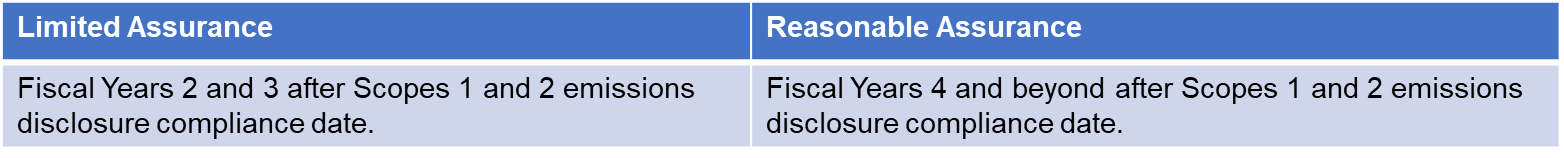 15
What Happens Next?
Extremely likely that proposal will be subject to litigation challenges.
June 2022
Supreme Court limits the EPA’s ability to regulate greenhouse gas emissions from power plants in West Virginia v. EPA.
Comments Received
More than 10,000 comments received.
Bank Policy Institute
Financial reporting requirements are infeasible.
Scope 3 GHG emissions disclosure requirements are overly broad.
Third-party attestations for Scope 1 and 2 GHG emissions disclosures should not be required.
Climate change disclosure regime applicable to banking organization should not front-run and should be consistent with the efforts of the banking regulators.
American Bankers Association
Disclosure requirements should be scalable to the size and complexity of the registrant and the materiality of climate-related risks to its business.
Scope 3 GHG emissions disclosure requirements should be limited.
More extensive safe harbors and longer transition periods are needed.
Chair Gensler wants to finalize rules by end of 2022.
16
Getting Started: Climate Disclosures
Even though the SEC climate-disclosure proposal is not final and very likely to be subject to litigation and phase-in periods, consider taking steps to prepare given (1) the significant investment of resources and time that will be required and (2) the demand by certain stakeholders for companies to provide this information, even in the absence of the SEC proposal:
Consider engaging climate data consultant
Work with consultant and/or external counsel to perform materiality analysis and inventory
Inventory should include the information already being provided on climate risk, how that information is gathered and how quantitative metrics are calculated, as well as assess information-gathering and communication processes
Perform gap analysis of:
Current data gathering and data to be gathered and/or reported under SEC proposal and related processes
Climate disclosure policies, procedures, and board and executive management governance framework
Additional (i) internal resources and (ii) tools needed to support required activities on go-forward basis
Identification and prioritization of gaps
Revisit approach to goals and targets in light of the SEC’s proposal
Determine internal procedures for oversight of climate disclosure data, including coordination with Internal Audit and Finance teams and external auditor
Discuss proposed changes to financial statements and potentially timing of publication of ESG Reports with management, Internal Audit and Finance teams, external auditor and the Audit Committee
Adopt a wait-and-see approach with respect to disclosures regarding Scope 3 emissions, but need to consider implementing and testing mechanisms for verification and reporting
17
Cybersecurity
18
Federal Reserve, OCC & FDIC – Computer-Security Incident Notification Requirement
May 1, 2022 – Became enforceable.
Banking organization must notify primary federal regulator of any “computer-security incident” that rises to the level of a “notification incident” within 36 hours of determining such an incident occurred.
“Computer-security incident” – “An occurrence that results in actual harm to the confidentiality, integrity or availability of an information system or the information that the system processes, stores or transmits.”
“Notification incident” – “A computer-security incident that has materially disrupted or degraded, or is reasonably likely to materially disrupt or degrade, a banking organization’s:
1) ability to carry out banking operations, activities or processes, or deliver banking products and services to a material portion of its customer base, in the ordinary course of business, 
2) business line(s), including associated operation, services, functions and support, that upon failure would result in a material loss of revenue, profit or franchise value, or 
3) operations, including associated services, functions and support, as applicable, the failure or discontinuance of which would psoe a threat to the financial stability of the United States.”
Bank service providers must notify banking organization customers as soon as possible of any “computer-security incident” that has materially disrupted or degraded, or is reasonably likely to materially disrupt or degrade, a covered service for four hours or more.
19
SEC - Overview of Proposed Rules
20
Getting Started: Cybersecurity Disclosures
Revisit cybersecurity and policies
Perform gap analysis and identify and prioritize gaps
Determine internal controls and procedures for making materiality assessments and fulfilling reporting requirements
Assess how to balance different regulatory and law enforcement requirements with respect to cybersecurity incidents
Consider whether any updates are needed for selection processes and controls related to third-party service providers
21
DE&I
22
Banking Regulators – DE&I
June 2015 – Pursuant to Dodd Frank, Federal Reserve, FDIC, OCC, NCUA, CFPB and SEC issued an interagency policy statement establishing standards for assessing diversity policies and practices.
October 2021 – Acting Comptroller of the Currency Hsu said: 
“Diversity is also important from a safety and soundness perspective. Without diverse leadership, banks and their regulators may develop blind spots or suffer from group think. These blind spots can lead to the kinds of nasty surprises that threaten safety and soundness – and possibly the financial sector as a whole. There is a growing body of empirical evidence that companies that address these blind spots by having diverse boards of directors have stronger earnings, more effective corporate governance, better reputations, and less litigation risk.”
July 2021 – NYDFS issued “Diversity, equity and Inclusion and Corporate Governance” guidance.
23
SEC – Human Capital Management
In 2022, the SEC added the following new disclosure requirements with respect to a company’s human capital management:
“A description of the registrant’s human capital resources, including the number of persons employed by the registrant, and any human capital measures or objectives that the registrant focuses on in managing the business (such as, depending on the nature of the registrant’s business and workforce, measures or objectives that address the development, attraction and retention of personnel).”
Expect additional requirements in proposed rules entitled “Human Capital Management Disclosure” and “Corporate Board Diversity” potentially as early as Q4 2022.
24
Nasdaq – Board Diversity Disclosure Requirements
August 2021 – SEC approved Nasdaq listing rules implementing new board diversity disclosure requirements, which will generally require Nasdaq-listed companies to:
Have, or publicly disclose why they do not have, at least two diverse directors (including at least one self-identified female director and at least one director who self-identifies as an “underrepresented minority”); and
Publicly disclose board diversity statistics using a standardized format on an annual basis.
The SEC’s approval of Nasdaq’s final rules is in keeping with increased market focus on Board diversification.
25
Getting Started: DE&I Disclosures
Engage appropriate stakeholders
Develop a data-driven approach to DE&I 
Quantify targets and goals
Track progress
Allocate responsibility for tracking and verifying DE&I data
Conceptualize DE&I on a broader scale to include customers and communities served, as well as third-party service providers 
Develop DE&I story, including determining what targets, goals and data is shared with which stakeholders
26
Next Steps to Develop Individualized ESG Program
27
Key ESG Considerations
Obtain Buy-in
Engage with stakeholders, including the board, management, staff, investors and consumers to develop an ESG strategy that is effective for the company
Determine Areas of Focus
Identify significant ESG risks and opportunities
Evaluate peer ESG disclosures 
Assess materiality of ESG issues
Prioritize areas of focus
Assess Readiness for Regulatory Compliance
Perform gap analysis against existing and upcoming regulatory requirements
Allocate Assets
Determine how to allocate financial and personnel resources
28
Key ESG Considerations (cont’d)
Integrate ESG Across Organization
Incorporate ESG considerations into decision-making processes and operating model across the organization
Internal Verification and Controls
Establish processes and internal controls for tracking, reporting and verifying ESG metrics*
Establish processes and internal controls for ensuring consistent ESG messaging across public platforms
Take care in establishing credible targets and goals and determine baseline and how to show evidence of progress
Tell Your ESG Story
Determine how to communicate ESG priorities, targets, goals and progress to various stakeholders

* This may require acquiring new third-party tools and working with vendors, landlords, and other third parties to gather and track data
29
Any Questions?
30